Работа с конструктором рабочих программ на уроках музыки 5 класса
Подготовила Мельниченко Елена Сергеевна
Учитель музыка
Школа 538
[Speaker Notes: Оригинальные шаблоны для презентаций: https://presentation-creation.ru/powerpoint-templates.html 
Бесплатно и без регистрации.]
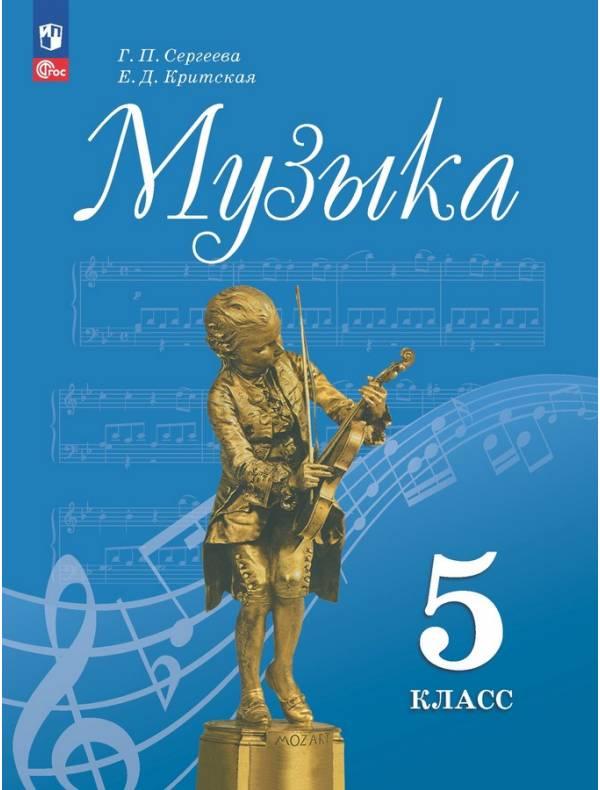 Структура
 связь с изобразительным искусством
 связь с литературным текстом.
Структура и возможности
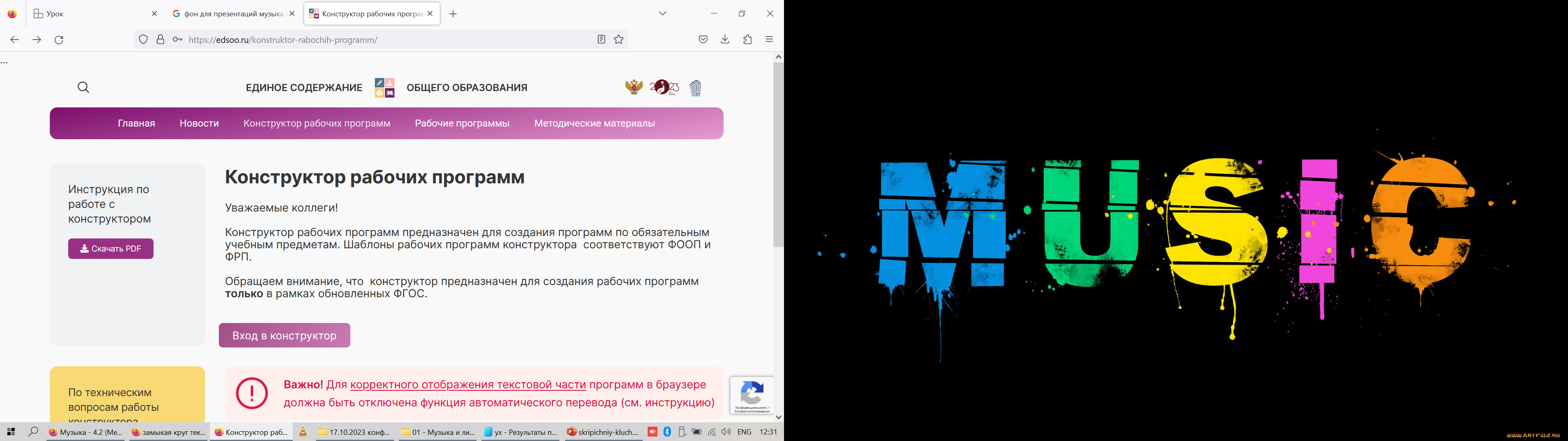 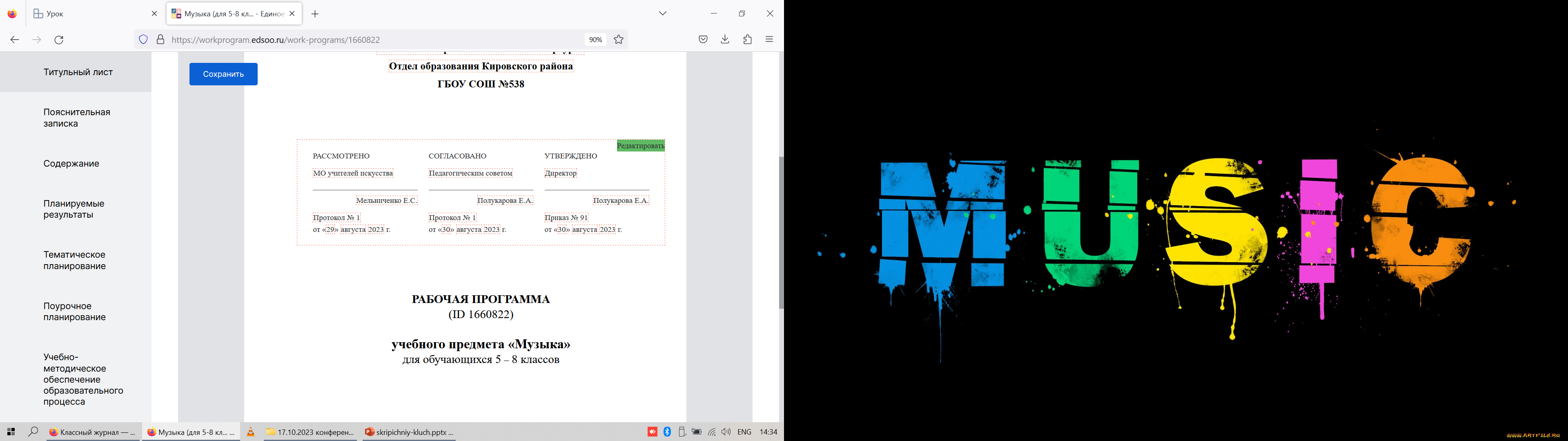 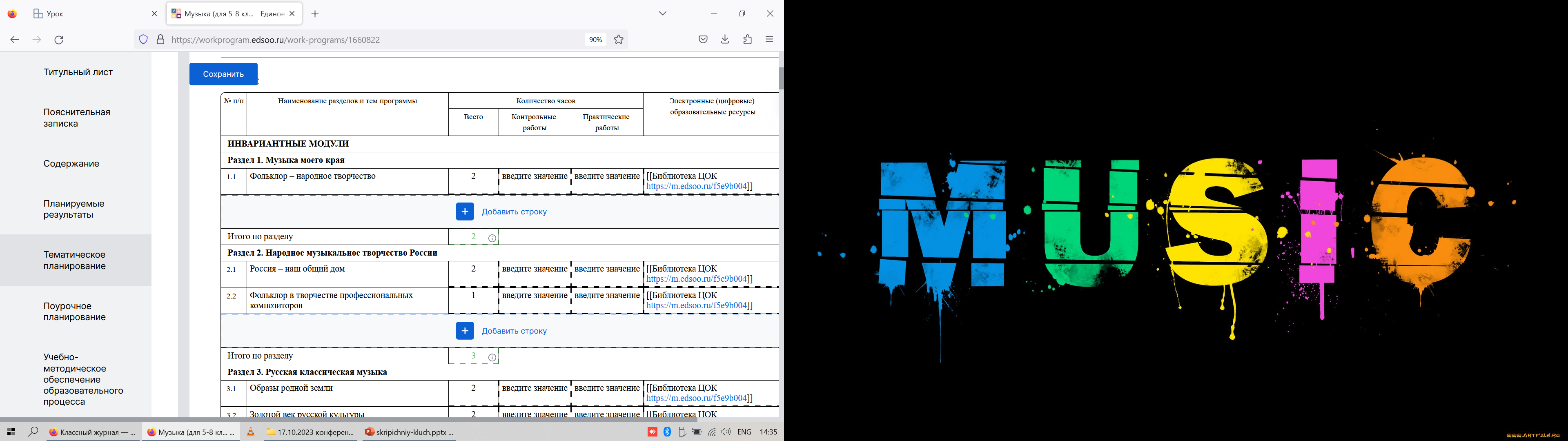 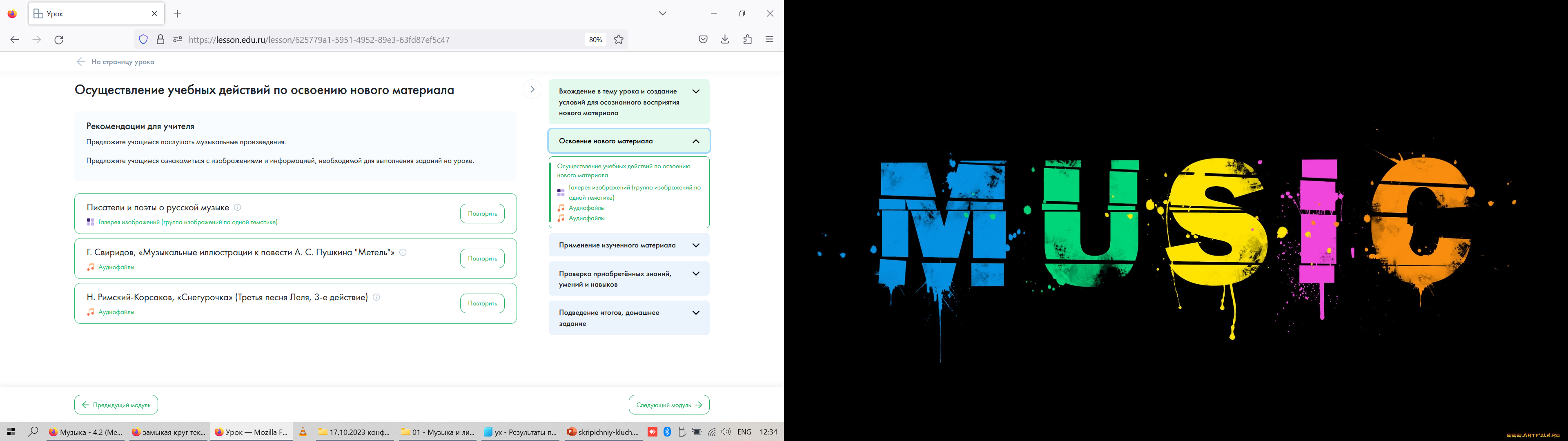 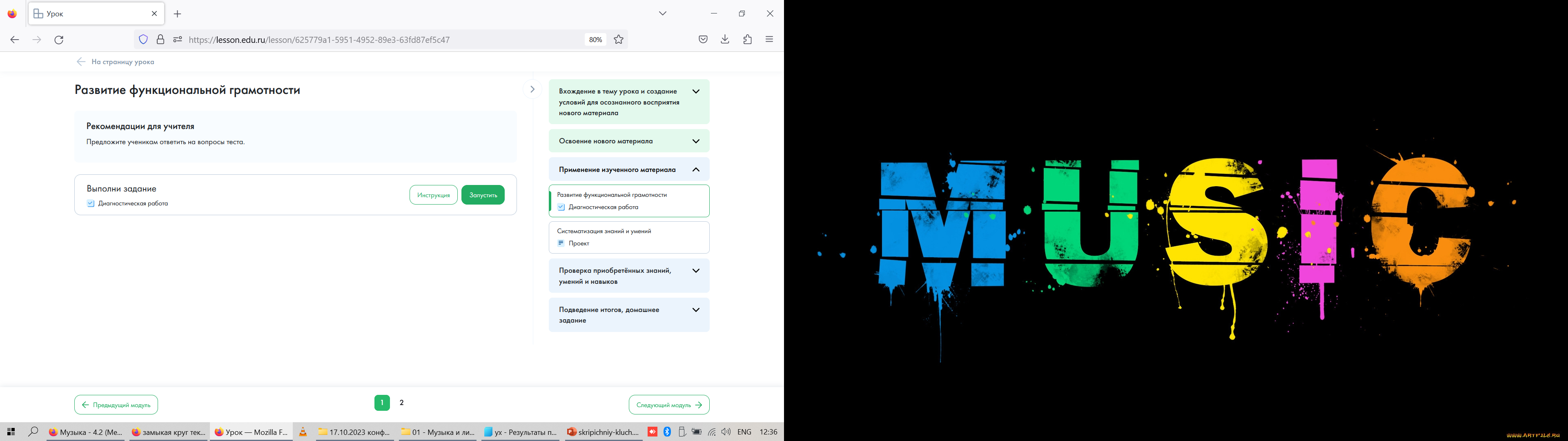 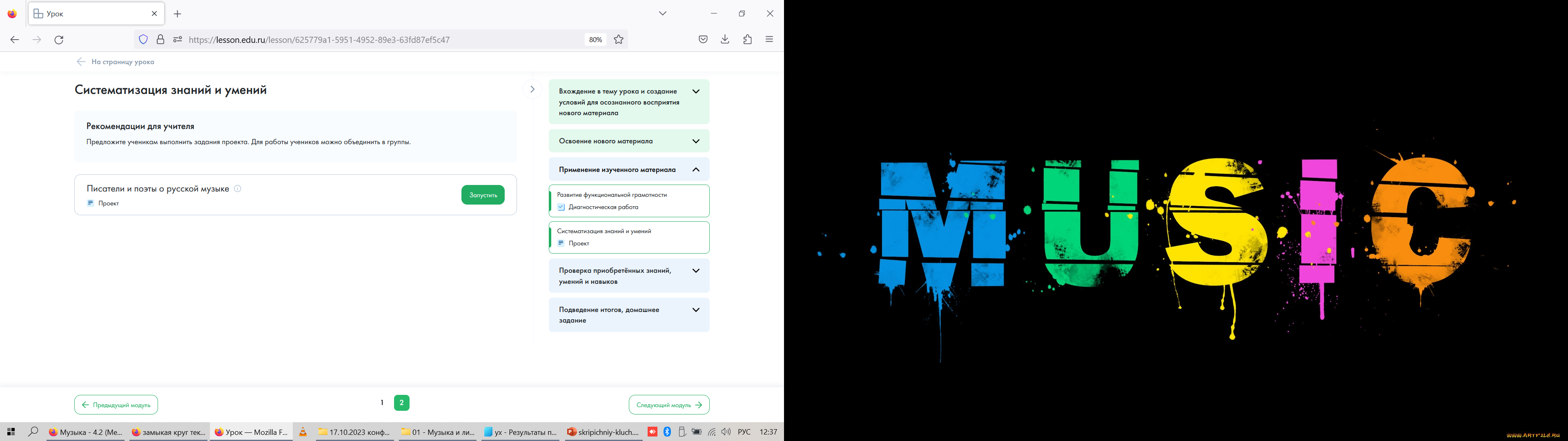 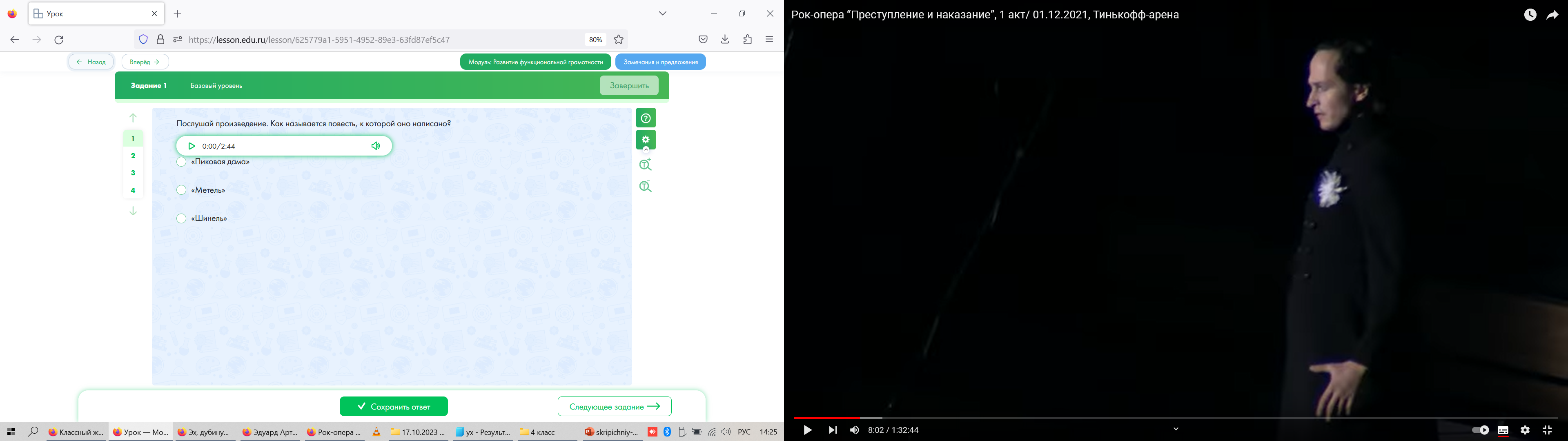 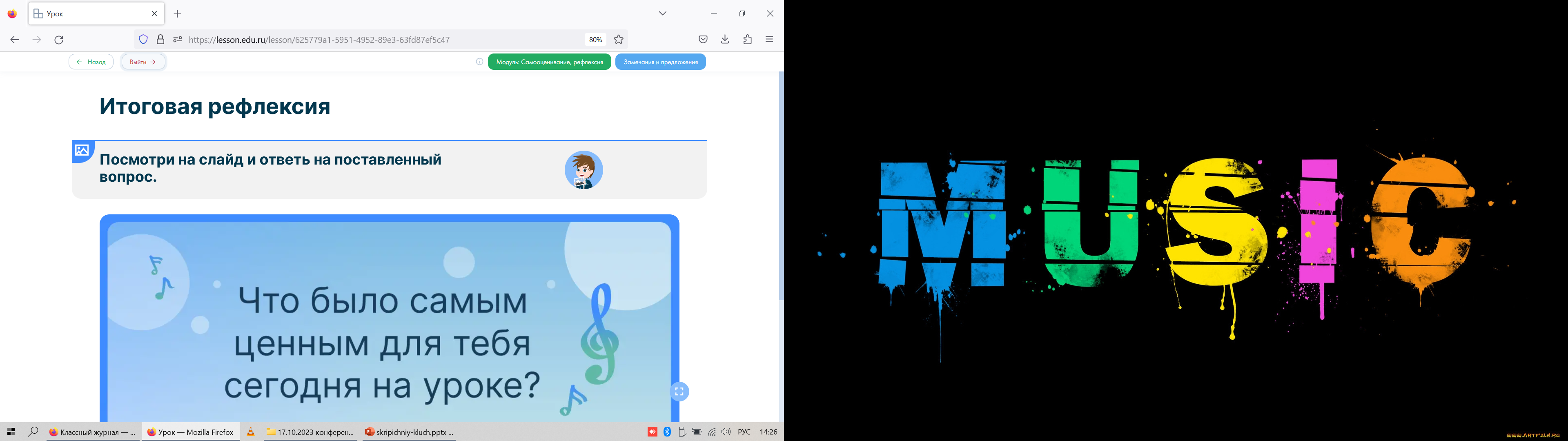 Спасибо за внимание